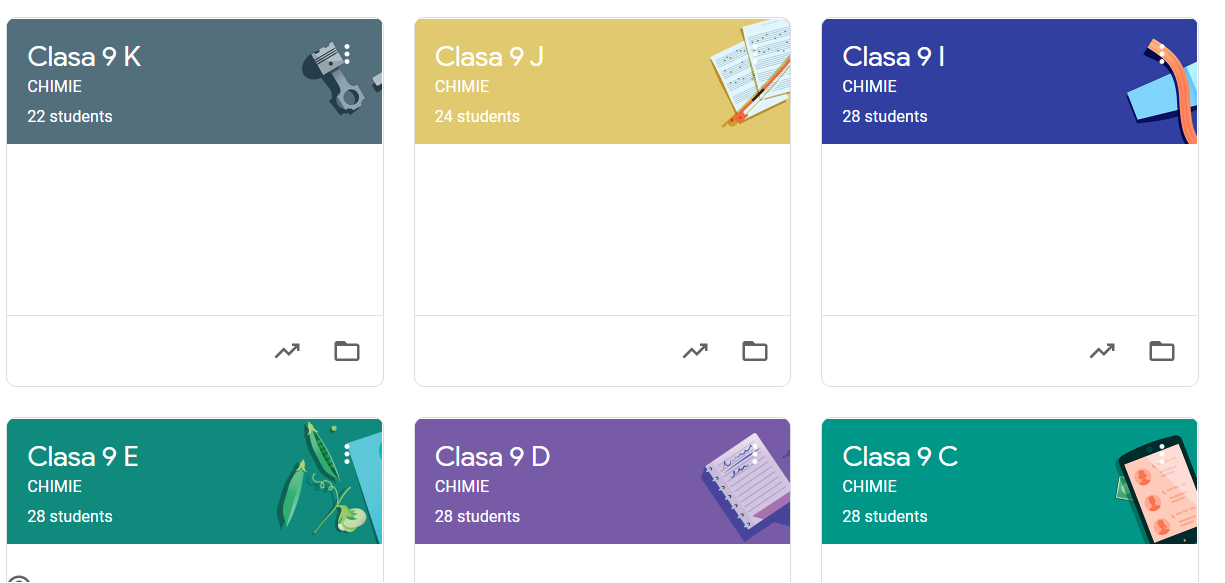 9C
9C
FISA DE LUCRU
9 D
9 D
9 D
9 D
9 D
9 E
9 E
9 E
9 E
9 E
9I
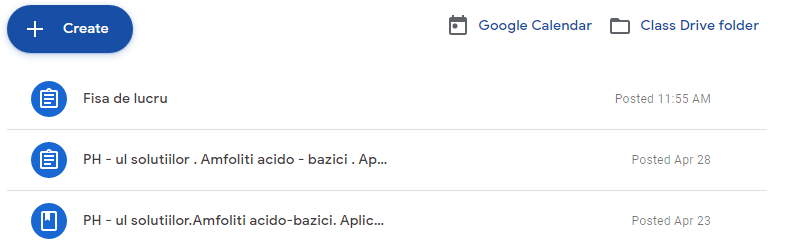 9 I
9 I
9 I
9 I
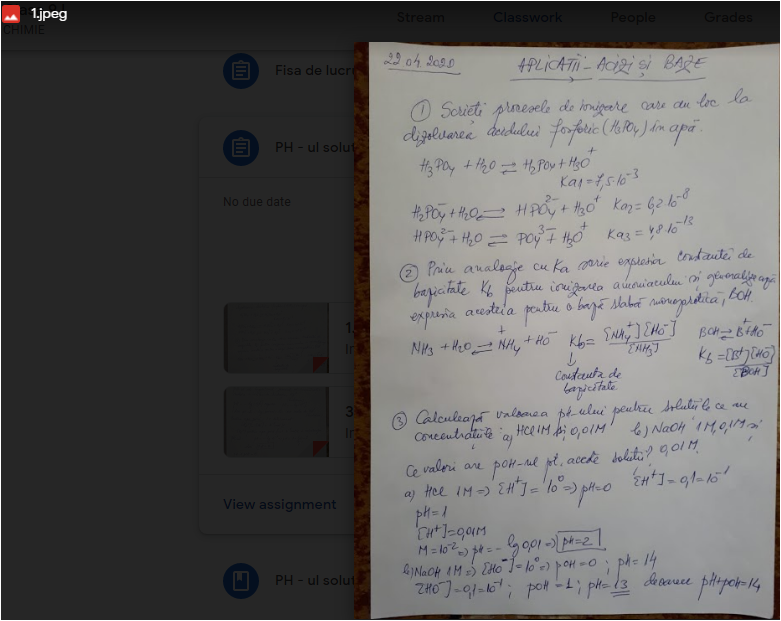